Autorska prava
Luka Ivković i
Gabrijela Strniša
O autorskim pravima
Pohrana i registracija autorskog djela predstavlja brz, efikasan te povoljan način dodatne zaštite vaših autorskih djela.

Svatko treba provjeriti postojanu registraciju, zatražiti duplikat svojih djela, zatražiti naljepnice i potvrde o registraciji.

Za više informacija provjerite na ovoj web-stranici http://www.autorski-registar.com/
Autorska djela
Autorska djelo je originalno, duhovno ostvarenje iz književnog, umjetničkog i znanstvenog područja, koje ima individualni karakter i koje je na neki način izraženo.
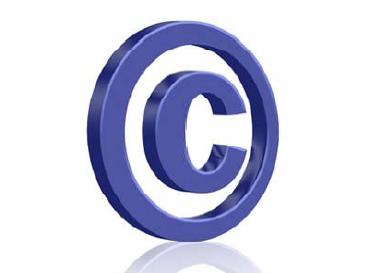 Sigurnost djece na internetu
Dužnost nam nalaže naučiti  djecu kako razlikovati stvarni svijet od virtualnog svijeta i stvarne prijatelje od online „prijatelja“.  Želimo vam skrenuti pozornost na izazove i opasnosti Interneta.
Zlonamjerni sadržaj
Zlonamjeri sadržaj se dijeli na četiri kategorije:
1. Spam – neželjena pošta
2. Hoax – lažna obavijest
3. Phishing – mrežna krađa identiteta
4. Malver – infiltracija bez znanja vlasnika.
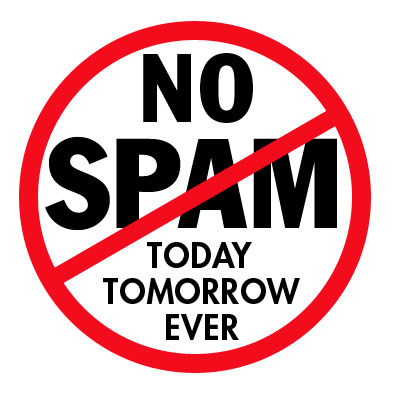 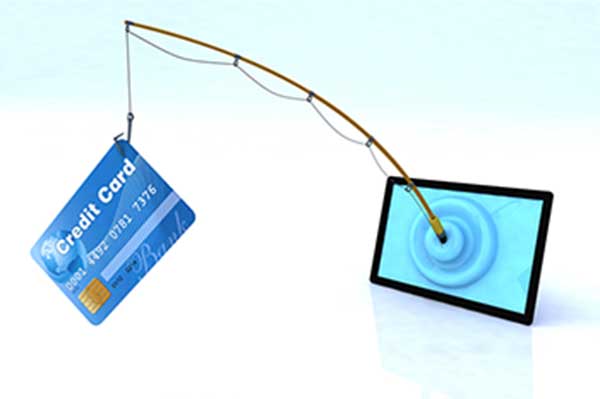 Spam
Neželjena elektronička poruka poslana zbog namjere oglašavanja raznog propagandnog sadržaja ili u svrhu phishing napada ili ako sredstvo distribucije malver poveznica.
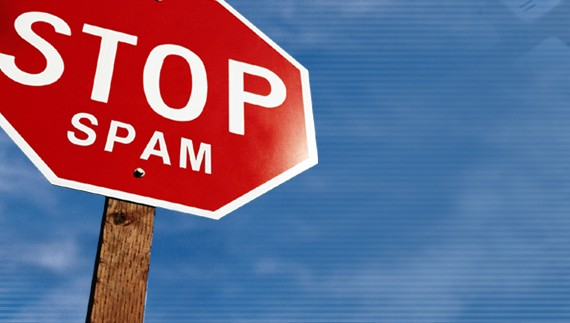 Hoax
Poruka elektroničke pošte neistinitog sadržaja poslana s ciljem zastrašivanja ili dezinformiranja primatelja. Želja osobe koja je poslala hoax je njegovo prosljeđivanje na što veći broj adresa.
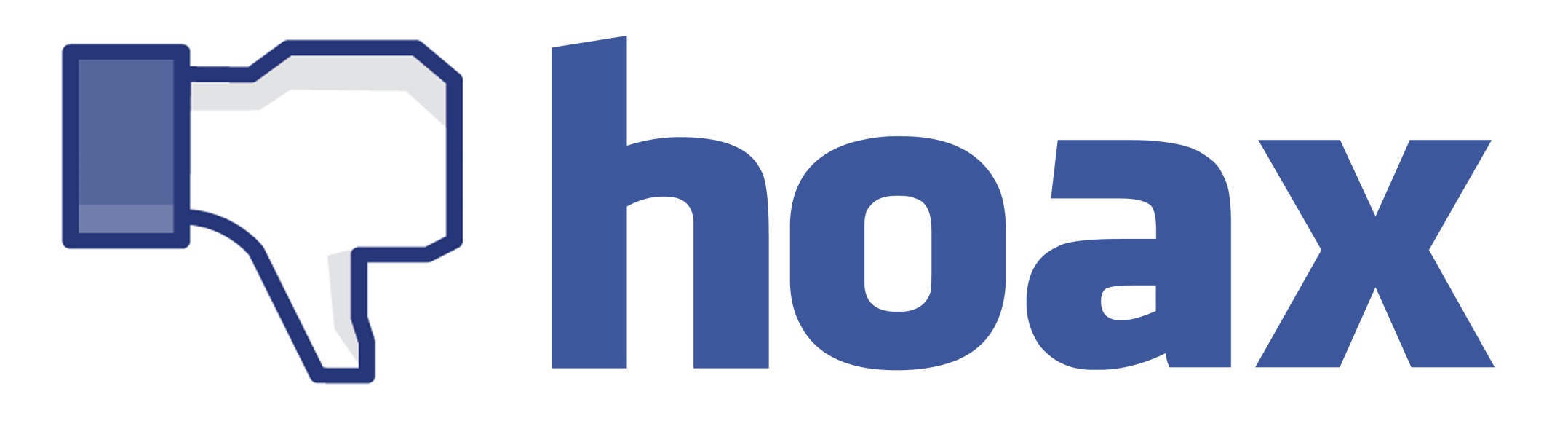 Phishing
Phishing je vrsta socijalnog inženjeringa koja se odnosi na prijevare kojima se služe zlonamjerni korisnici šaljući lažne poruke koristeći pritom postojeće Internet servise. Riječ je o kriminalnoj aktivnosti.
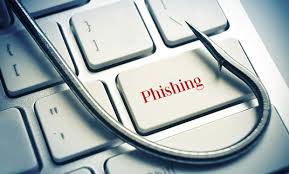 Malver
Malver je zlonamjerni softver namijenjen infiltraciji računala bez znanja njegovog vlasnika,odnosno korisnika. Softver se klasificira kao malver ovisno o njegovoj namjeni.
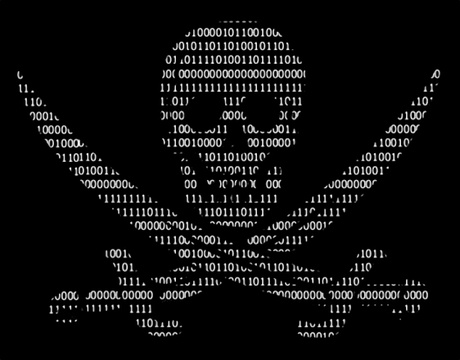 Kraj!
Nadamo se da vam se svidjela naša prezentacija !
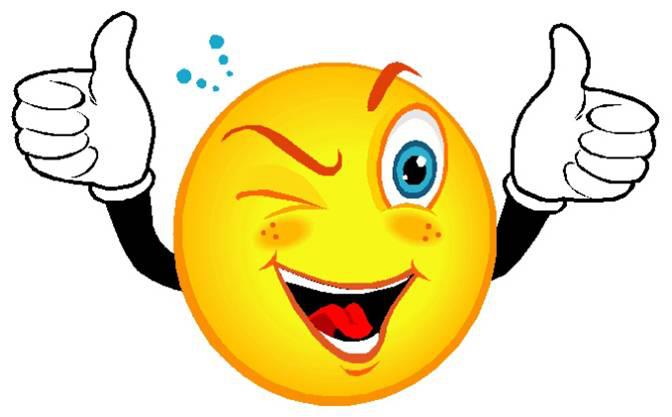